Electric and Electronic TechnologyChapter 5 – Op-Amp and BJT
by
Akhtar RazaliFKMakhtar@ump.edu.my
This quiz contributes 2% of the total marks.
QUIZ 5B – BJT
QUIZ 5B – BJT
QUESTION 1:
Calculate the followings:
Given: Gain, β = 100, VB = 8V, VE = 7.5V, Find IC, VC and VCE
(10 Marks)
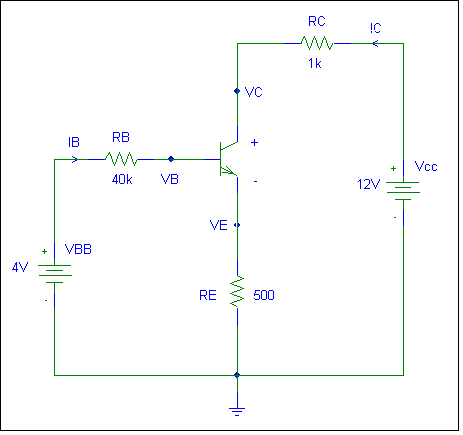 Akhtar RazaliFKM, UMP.